Муниципальное автономное дошкольное учреждение города Нижневартовска детский сад №90 «Айболит»
«Развитие физиологически правильного речевого дыхания как здоровьесберегающего компонента в коррекционной работе учителя-логопеда»
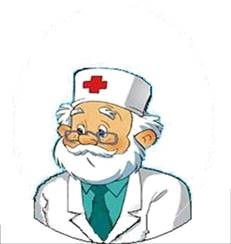 Учитель-логопед:
Бунина Ольга Владимировна
ДЫХАНИЕ – ОСНОВА ЖИЗНИ
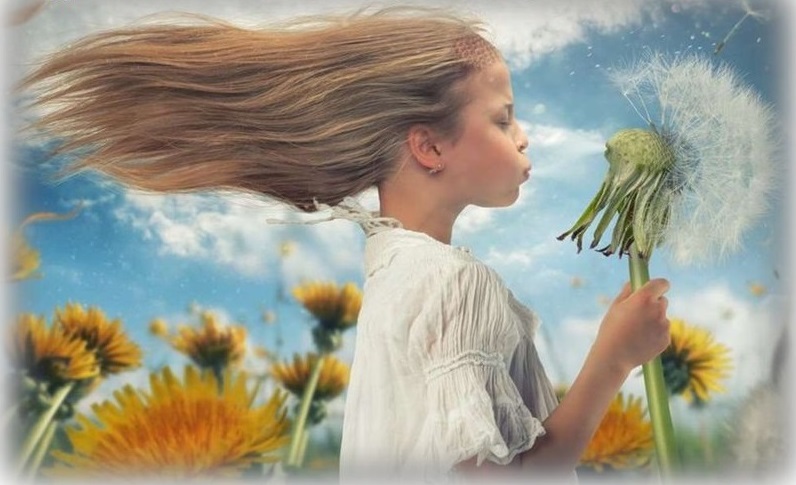 РЕЧЕВОЕ ДЫХАНИЕ
Речевое дыхание – 
это управляемый процесс. Количество выдыхаемого воздуха и сила выдоха зависят от цели и условия общения.  Речевое дыхание – основа звучащей речи, источник образования звуков, голоса.
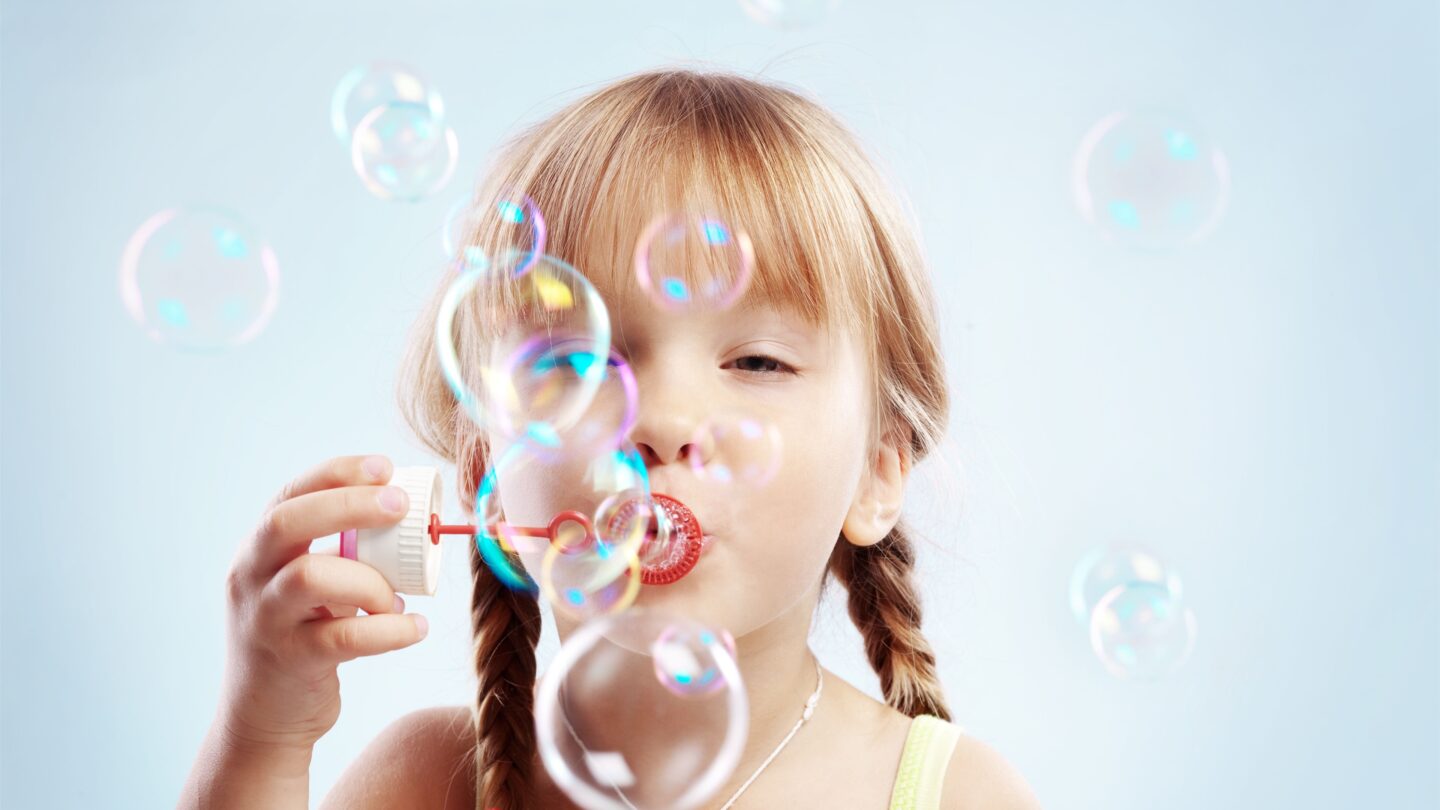 РЕЧЕВЫЕ НАРУШЕНИЯ
СПОСОБЫ ДЫХАНИЯ
верхнее дыхание (ключичное)
среднее дыхание (грудное и реберное; 
или межреберное)
нижнее дыхание (брюшное или глубокое, или диафрагмальное)
ДИАФРАГМАЛЬНЫЙ ТИП ДЫХАНИЯ
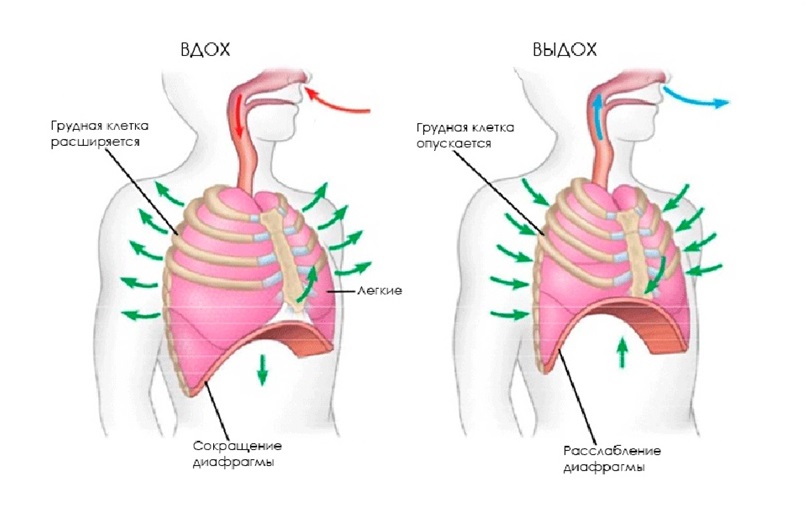 ВОЗДУШНАЯ СТРУЯ ВОЗДУХА
Воздушная струя направлена прямо по центру языка. 
Это характерно для произнесения большинства звуков: губных, заднеязычных, переднеязычных, свистящих.
1
Воздушная струя направлена по центру языка вверх. 
Это характерно для произнесения шипящих звуков и вибрантов.
2
Воздушная струя направлена по боковым краям языка. 
Это характерно для произнесения смычно-проходных звуков.
3
ПАРАМЕТРЫ ПРАВИЛЬНОГО РЕЧЕВОГО ДЫХАНИЯ
Выдоху предшествует сильный вдох через нос;
 Выдох происходит плавно, а не толчками;
 Во время выдоха губы складываются трубочкой;
 Во время выдоха воздух выходит через рот;
 Выдыхать следует пока не закончиться воздух;
 Во время пения или разговора нельзя добирать воздух.
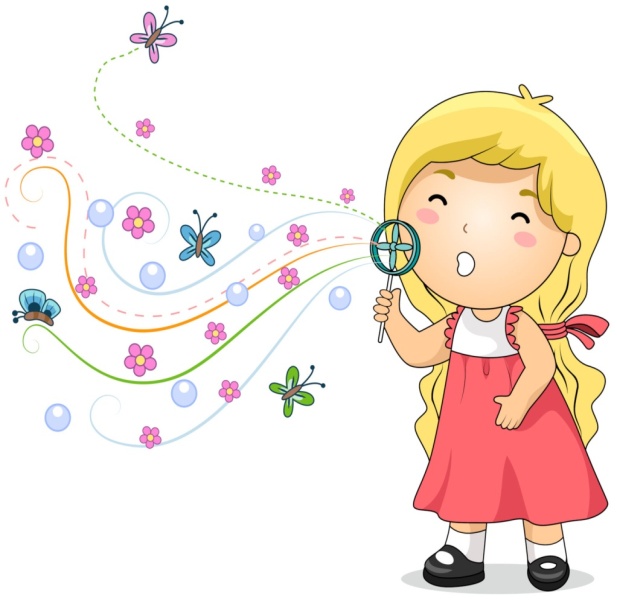 КОМПЛЕКСЫ РЕЧЕВОГО ДЫХАНИЯ
1
направлен на формирование фиксированных (плавных) выдохов через нос или рот и их чередований. Фиксированный выдох необходим для произнесения фрикативных (щелевых) согласных звуков – ф, в, с, з, ш, ж, щ, х
2
предназначен для овладения форсированным (толчкообразным) выдохом через нос или рот и чередованием одного и другого. Форсированный выдох необходим для произнесения взрывных (смычных) согласных звуков – п, б, т, д, к, г
3
должен помочь научиться сочетать фиксированный и форсированный выдохи. Это необходимо для произнесения аффрикат ц, ч и групп согласных звуков разного способа образования ( тс, пл, вр и т. д.)
ЭФФЕКТИВНОСТЬ ПРИМЕНЕНИЯ ТЕХНОЛОГИИ
Создание предпосылок для становления физиологически правильного диафрагмального дыхания;
Укрепление здоровья ребенка за счет сформированности правильного речевого дыхания;
Создание условий для поддержания громкости, четкости, правильности  и выразительности речи;
 Профилактика, предупреждение и коррекция речевых нарушений.
СПАСИБО ЗА ВНИМАНИЕ!